Cha.14
Water Pollution
Sources
Nonpoint sources- diffuse areas such as an entire farming region that pollutes a waterway.
Point sources- distinct locations that pump waste into a waterway.
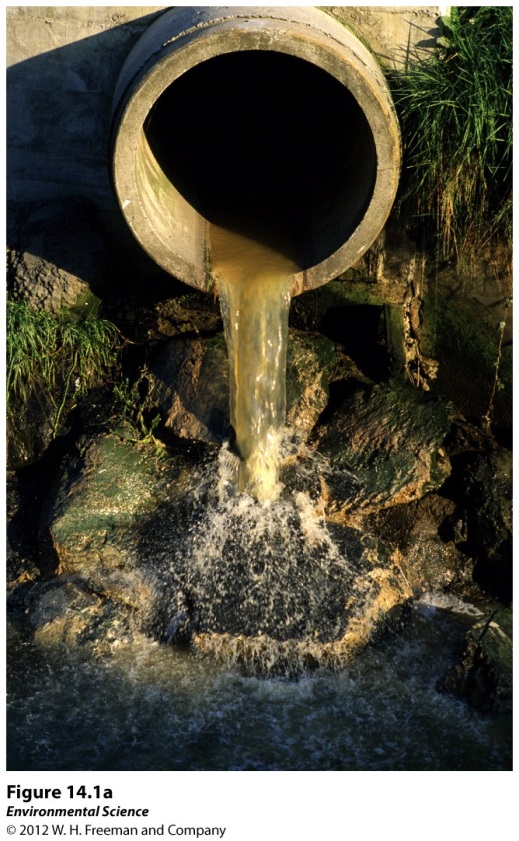 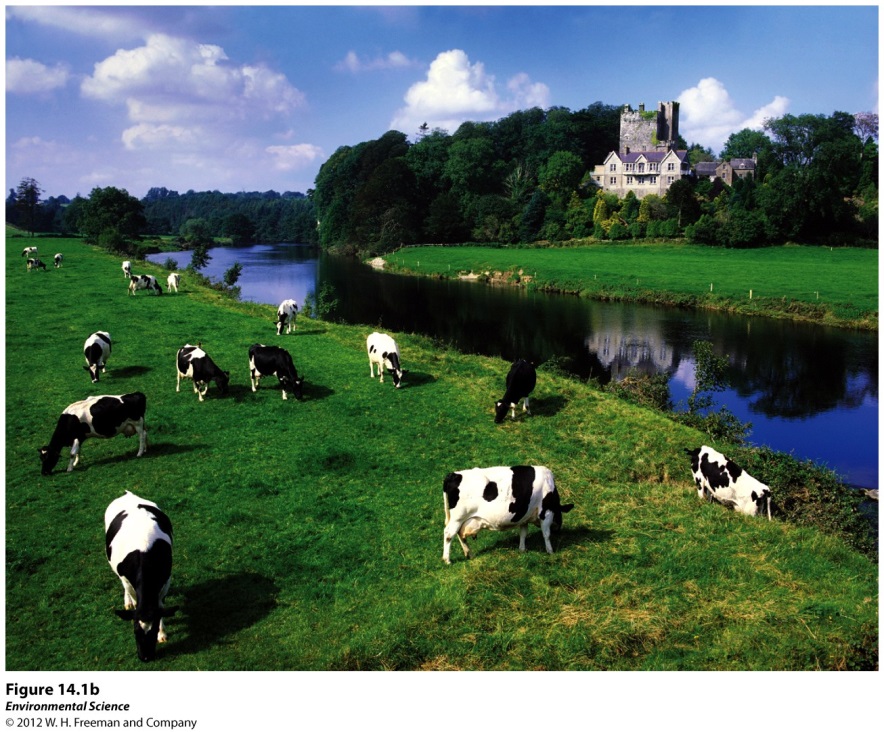 Human Wastewater
Water produced by human activities such as human sewage from toilets and gray water from bathing and washing clothes or dishes.
Human Wastewater Problems
Oxygen-demanding wastes like bacteria that put a large demand for oxygen in the water
Nutrients that are released from wastewater decomposition can make the water more fertile causing eutrophication
Wastewater can carry a wide variety of disease-causing organisms.
Biochemical Oxygen Demand (BOD)
BOD- the amount of oxygen a quantity of water uses over a period of time at a specific temperature.  
Lower BOD values indicate the water is less polluted and higher BOD values indicate it is more polluted by wastewater.
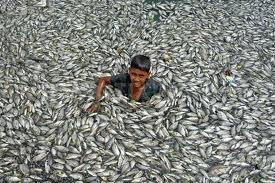 Eutrophication
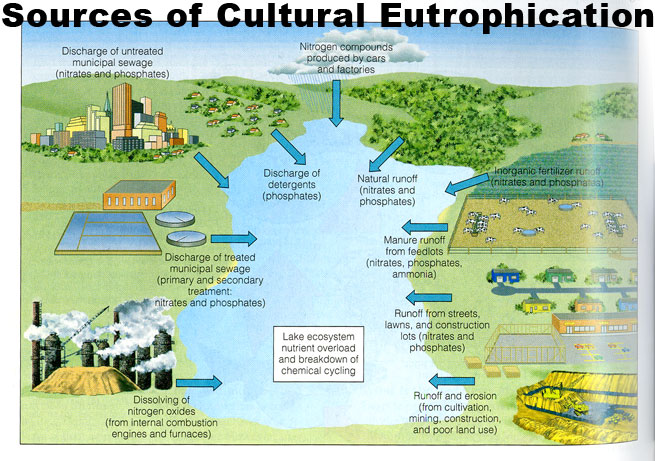 Eutrophication is an abundance of fertility to a body of water.  
Eutrophication is caused by an increase in nutrients, such as fertilizers.
Eutrophication can cause a rapid growth of algae which eventually dies, causing the microbes to increase the BOD.
Common Diseases from Wastewater
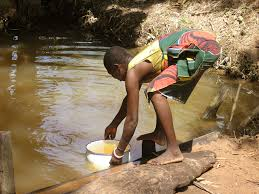 Cholera
Typhoid fever
Stomach flu
Diarrhea
Hepatitis
Treatments for Human and Animal Wastewater
Septic systems- a large container that receives wastewater from the house.
Treatments Cont…
Sewage Treatment Plants- centralized plants in areas with large populations that receive wastewater via a network of underground pipes.
More treatments…
Manure lagoons- large, human-made ponds line with rubber to prevent the manure from leaking into the groundwater.  After the manure is broken down by bacteria, it is spread onto fields as fertilizers.